APRIL 20I6
1ST YEAR SUBJECT CHOICE
DEIRDRE NASH
GUIDANCE COUNSELLOR
midletonguidance@gmail.com
CORE SUBJECTS
ENGLISH             CSPE
IRISH
MATHS
HISTORY
GEOGRAPHY
SCIENCE
RELIGION
How do I pick?
What subjects do you like best?
What subjects are you good at?
Do you prefer learning from a book or hands-on subjects?
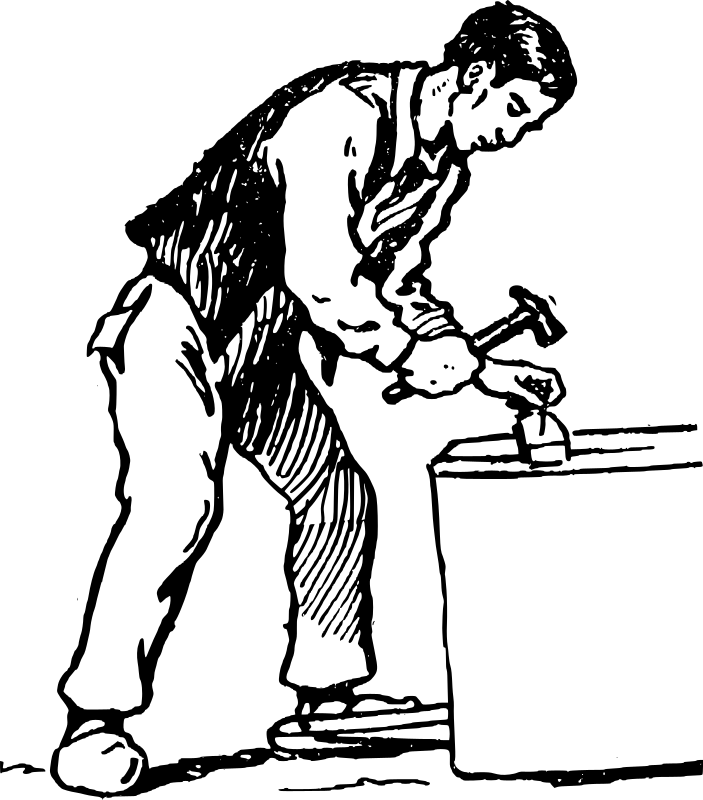 J.C. OPTIONS – PICK 3
MATERIALS TECH (WOOD)  GERMAN
TECHNICAL GRAPHICS           FRENCH
TECHNOLOGY
MUSIC  
ART
BUSINESS
SUBJECT DESCRIPTIONS
www.ncca.ie
www.careersportal.ie
www.curriculumonline.ie
www.scoilnet.ie
PICK  IN ORDER
WHAT WE DO WITH YOUR CHOICES
ROUND 2
YEAR GROUP CHOICES CREATE OPTION BAND
EXAMPLE
SO NO 3RD LANG= NO UNIVERSITY?
C.I.T.
U.C.C.
NO 3RD LANGUAGE REQUIREMENT
PASS ENGLISH OR IRISH
PASS ENGLISH AND IRISH
3RD LANGUAGE NEEDED EXCEPT FOR 
NURSING,COMPUTING,
SCIENCE,ENGINEERING
IF BORN ABROAD CAN USE IRISH AS THIRD LANGUAGE
Languages?
Leaving Cert.Languages
Keep or Drop?
Garda entry – Must have 2 languages- one of which may be Irish or English.
Eg Irish & English
Polish & English
NB Exemptions
French German Polish Russian 
Romanian
Estonian
Lithuanian etc
Army
3rd language needed for Cadets in Army /Air Corps
ART
Art portfolios needed for entry to most Art colleges , also some Architecture courses (not UCC)
V.useful subject for design & multimedia courses
All practical – must like drawing
Music
Performing – Tin Whistle /voice
Composing 
Listening 

See Midleton CBS website
Woodwork & Tech. Graphics
Useful for Construction, Design, Architecture courses,but not essential for entry
Project – Woodwork  - 40 %
Design folder                - 20%
Theory                             - 40%
Accountancy & Business
Useful subjects for Business related degrees,but not essential for entry.
Difficult to take up L.Cert Accountancy without having done Business for the J.Cert
Technology
Materials Science
Computing, Project work
Useful for careers in I.T. , engineering
Project – 25%
Design folder – 25%
HOW TO CHOOSE??
INTEREST
APTITUDE
SYLLABUS - 	www.education.ie
GRADE BREAKDOWNS – www.examinations.ie
www.qualifax.ie – 3rd level course database
www.careerdirections.ie – careers test , excellent information